From Housing Tax Credit to Homeownership
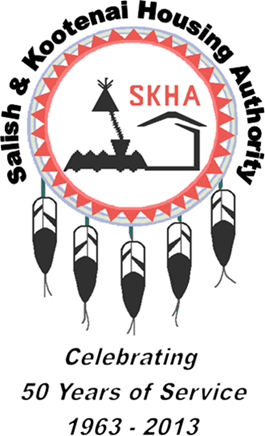 Salish & Kootenai Housing Authority

Rocki Davis, Program Compliance/Development Coordinator
And
 Nicole Antoine, Homeownership Coordinator
Felsman Addition
Constructed in 1998 using Housing Tax Credits
20 single family units
10 3 bedroom
10 4 bedroom
Fee Simple land
Less than .25 acres
Located on North end of Pablo
Walking distance to all amenities
Rents
3 bedroom $365 + utilities
4 bedroom $ 395 + utilities
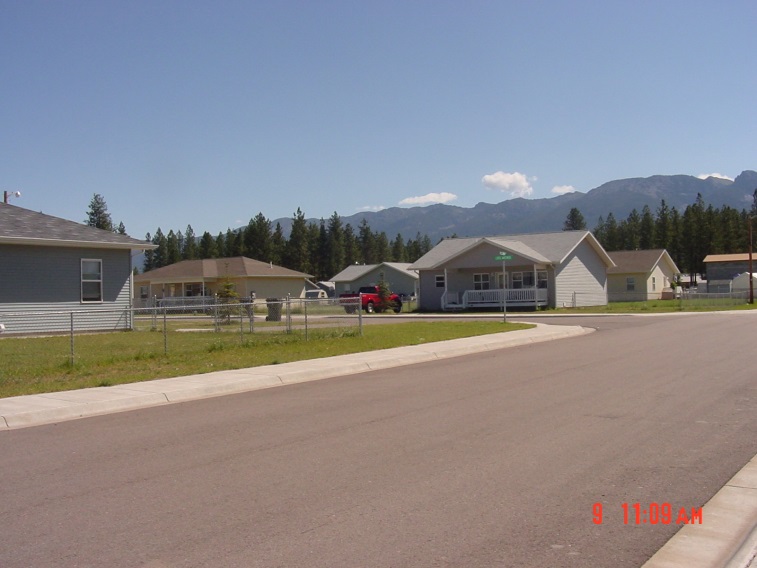 rental Program Qualifications
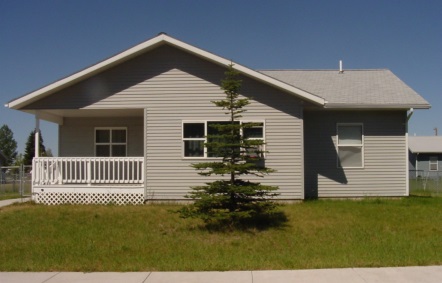 SKHA Requirements
Past history
Pass background check
Minimum income $20,000

HTC income requirements
8 household could be at 60% local AMI
Family size 4 max income was $ 34,860 (2014 AMI limits)
12 households could be at 50% local AMI
Family size 4 max income was $ 29,050 (2014 AMI limits)
Homeownership program
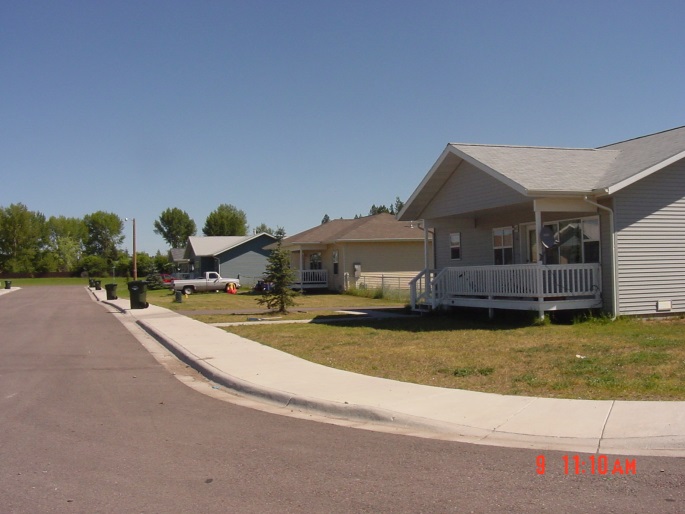 Complete Application process

Credit report review

Complete credit repair

Mortgage ready by 2014

Complete homebuyer education
Rental Lease agreement
Tenants entered into 6 month lease agreement

Homeownership clause
Minimum income
Work with homeownership program

If tenant choose not purchase 
Tenant priority for SKHA rental
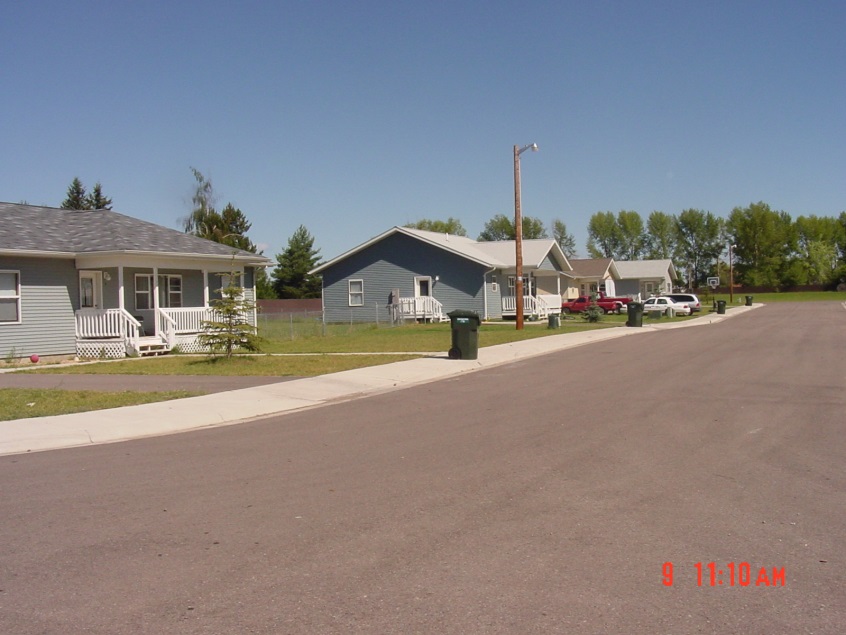 Housing tax Credit Year 15 Decisions
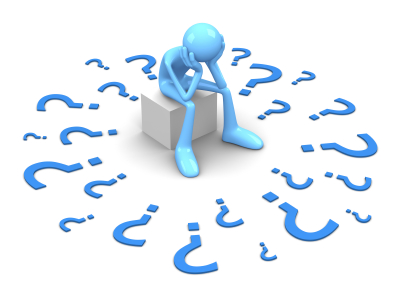 HTC program
Extended Use Agreement
Income
Rent
How to release the extended use agreement (LURA)

Transfer ownership of homes from LP to SKHA
Legal Review
Accounts

Create lighting district (Street lights)
Restrictions
HTC
Remain affordable for 15 additional years
How would it affect the sale?

SKHA
Restrictive Lien Agreement
Equity in property treated as a subsidy
Repayment of subsidy if sold/refinanced in 5 years
Percentage forgiven each year
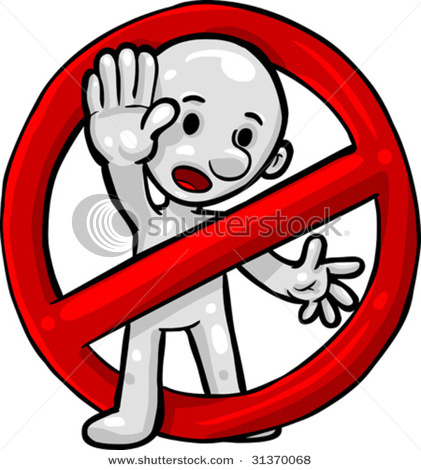 Lenders
Community Bank – 10
MBOH 1st homebuyers – 9
HUD 184 program – 9
VA – 1

Eagle Bank – 1
HUD 184 program 1

Valley Bank – 2 pending

Tribal Credit program - 7
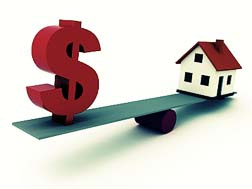 Loan amounts
3 bedroom $55,000
Average Bank (PITI) $ 250 (4%)
Average Tribal Credit (PI) $ 330 (6%)

4 bedroom $60,000
Average Bank (PITI) $ 300 (4%)
VA Loan (PITI) $ 235 (2.78%)
Average Tribal Credit (PI) $ 360 (6%)
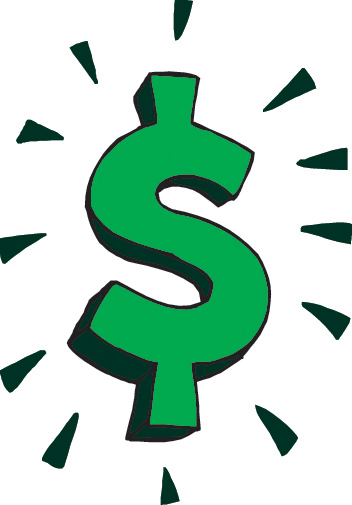 Available Assistance
CSKT member 
Buy/down assistance
Closing Cost Assistance

Home$tart

Savings accounts/Individual Deposit Accounts
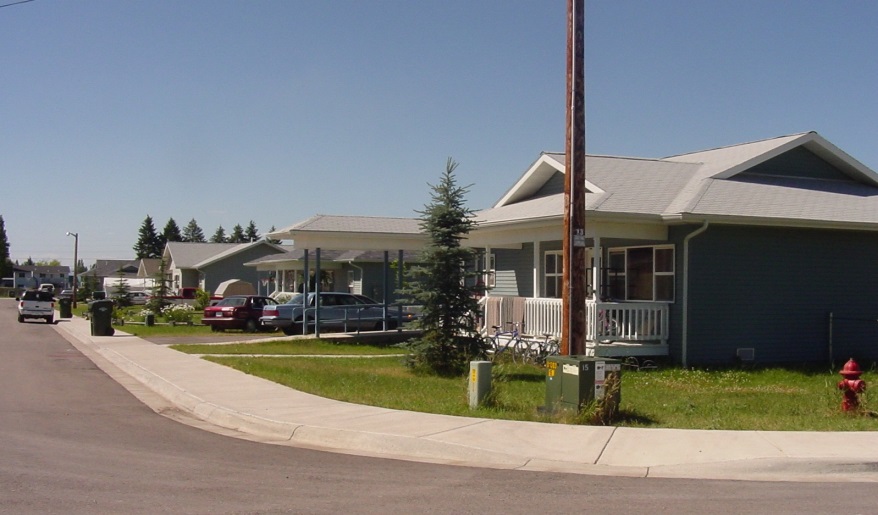 Downfall
Covenants and Restrictions
Current tenant purchase falls apart
New HTC Qualified applicant
Too high or too little income
Poor credit
METH contamination
Time to ready unit
Homeowners responsibilities
Street cleaning
Sidewalks
Neighbor tension
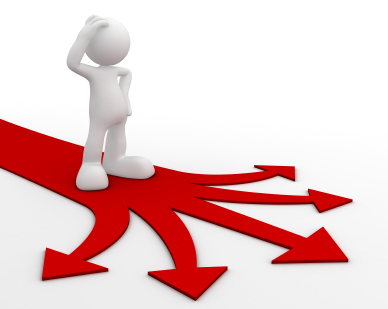 Success Story
Single Mother with teenage son

Minimum wage with very sporadic  child support

Had to file Bankruptcy

http://www.charkoosta.com/2014/2014_05_08/Flathead_Finance_student_buys_home.html
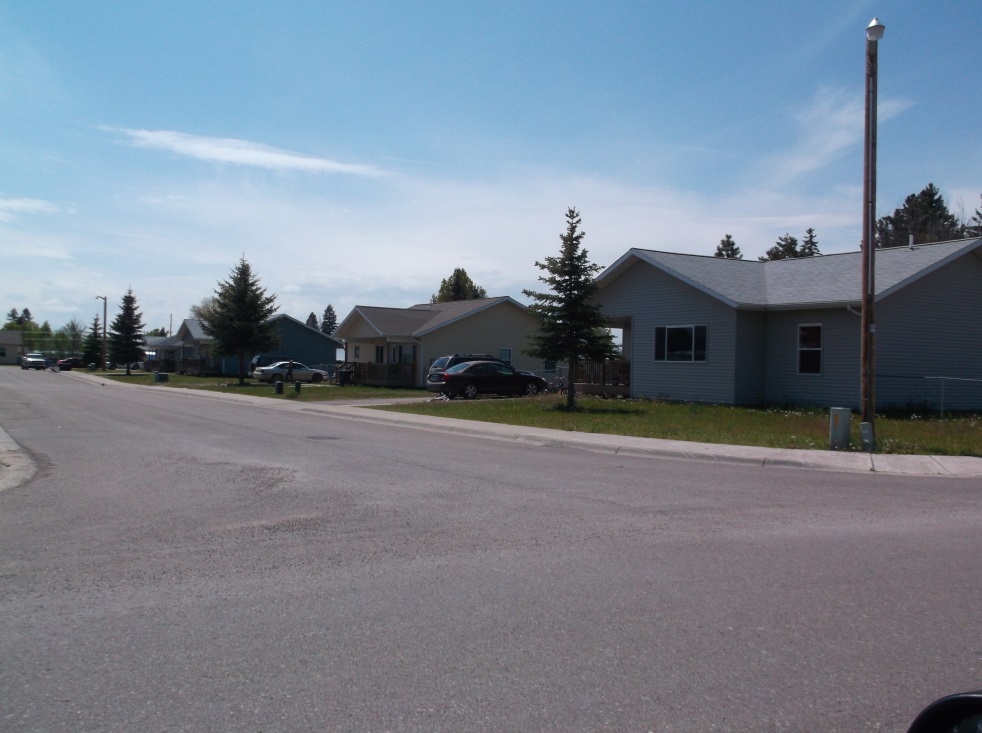 contact
Rocki Davis, 
Program Compliance/Development Coordinator
rjdavis@skha.org


Nicole Antoine
Homeownership Coordinator
nantoine@skha.org


Salish & Kootenai Housing Authority
PO BOX 38
Pablo, MT 59855

Telephone: 406.675.4491
Fax: 406.675.4495
www.skha.org